Case  Discussion
時間: 2010.11.24
報告者: 柯文升 醫師
地點:台北榮民總醫院致德樓會議室
Patient Profile
Name: 林OO
Age：94 y/o
Sex：male
Occupation：退休報社人員
Education level: 大專
Marital status: married
Admission period: 20101001-20101025
Chief Complaints
Poor appetite for two weeks
Past Medical History
1.Sebaceous carcinoma, left upper eyelid s/p excision biopsy with left neck metastatic lymphadenopathy s/p radical neck dissection 2.Hypertension 3.Arrhythmia 4.BPH with foley cather5.Constipation
Brief History
About two weeks ago, poor appetite was noted. General weakness and acitivity decreased were noted by his family member. He ever visit LMD and our ER, but still not improved by medication.
At ER, general survey was done and it revealed Anemia(Hb:8.9) and renal function impairment( Cre:2.03) .So he visitied our OPD and was arranged to admission for further survey and treatment.
Personal History
1. Smoking: denied2. Alcohol: nil3. Drug & Food Allergy: no known allergy4. Occupation: veteran5. Travel history in recent 3 months: nil6. Vaccine history:   Influenza vaccine within 1 year: Yes   Pneumococcus vaccine within 5 years: Yes   Tetanus toxoid within 5 years: No7. Stressful life event: nil
Personal History
8. Current Medications：
        Name      dose     route     frequency   (1) Primperan 1#        po         tid    (2) Bethanechol 1#      po         bid     (3) MgO         2#      po         tid   (4) Dulcolax    1#      po         hs   (5)Norvasc      0.5#    po         qd   (6)Accupril      1#     po         qd   (7)Mexiletine    1#     po         tid
Physical Examinations
BP: 191/72mmHg, HR: 65/min, RR: 20/min, BT: 36.2℃, 
General: well-developed male with chronic ill-looking
Skin: normal skin lesion
Vision: intact
Hearing: hearing impairment
Heart: regular heart beat
Chest: BS: clear breath sounds
Abdomen: hypoactive bowel sounds
Extremities: freely movable, no pitting edema
Digital examination: anal tone is OK, no tenderness, no palpable hard mass lesion
Physical Examinations
Physical Performance and Fall Risk
Barthel index:    10/100 
Lawton-Brody IADL Scale:  0/8 
Side-by-side stance: patient refused 
Semi-tandem stance: patient refused 
Tandem stance: patient refused 
Time up and go test: patient refused 
Functional reach: patient refused 
Schmid Fall Risk Assessment:4/6
STRATIFY risk assessment tool for fall: 3/5
Incontinence Assessment
1. In the past year, have you ever lost your urine and gotten wet? NO
2. ( If yes) Have you lost urine on at least 6 separate days? NO
Nutritional Assessment
Height : 153cm  Weight :43Kg  BMI: 18.5
T. Chol: 162 mg/dl, Alb: 3.4 g/dl 
Mini Nutritional Assessment (MNA): 15.5/30 
MNA-SF score:  6/14
Pressure Ulcer Risk
Braden scale: 151/23
Psychomental Assessment
Confusion Assessment Method (CAM): (-)
GDS:  5/15  , MMSE:    14/30
Social Assessment
A married man lives with his wife in Taipei city, has 3 daughters, with fair economical status and social support .
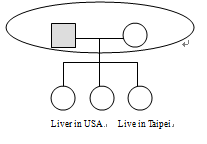 入院診斷
1.Poor appetite, cause?　　 
      2.Anemia, cause?
      3.Imparied renal funcation 
      4.Benign prostate hyperplasia with foley cather 
      5.Constipation
      6.Sebaceous carcinoma, left upper eyelid s/p excision biopsy with left neck metastatic lymphadenopathy s/p radical neck dissection 
      7.Hypertension 
      8.Arrhythmia
Important Laboratory Data
Important examination
Chest X-ray Date Of examination:2010/10/01
  > Torturosity of thoracic aorta with calcified aortic knob was noted.
  > Borderline heart size.
  > Calcifications of costal cartilages.
  > Mild Widening of upper mediastinum.
  > Intact bony thorax.
Important examination
KUB, PLAIN      Date Of Examination:2010/10/02
      > Generalized osteoporotic change of bony structure.
      > Marked degenerative change with marked marginal spur
      formation over L-spine with mild scoliosis.
      > Atherosclerotic change with wall calcifications over
      abdominal aorta and bilateral iliac arteries.
      > A small ring-shaped calcification suggestive of calcified
      epiploic appendage of splenic flexure of colon is noted over
      left upper abdomen.
      > Much stool impaction in the whole colon and rectum.
      > Several small rounded lucent-centered calcified densities
      over lower pelvic cavity noted, in favor of phleboliths.
      > Intertrochanteric fracture of LT femur is noted, s/p dynamic
      hip screw fixation.
Important examination
Date Of Examination:2010/10/04  
  Non-contrast CT scan of whole abdomen was performed, which
  revealed:
    > Increase stranding in pre-coccygeal, retro-rectal region of
  lower pelvis, in favor of post-infection/inflammation sequelae.
  > Much fecal materials retention with some fecaliths in the
  colons.
  > Mild pleural effusions with bilateral lower lung passive
  atelectasis.
  > Presence of cyst and calcified nodule in the left kidney.
  > No space occupying lesion in the liver, pancreas, spleen or
  both adrenal glands.
  > Atherosclerosis change in thoracic, abdominal aorta and its
  major branches.
Important examination
Date Of Examination:2010/10/06 Noncontrast CT of brain revealed: 
Low density change with slight tissue loss over left temporal base, which had been seen on previous H&N CT study dated on 2007/03/26. R/i sequel of previous radiotherapy.
Generalized loss of brain tissue with mild to moderate enlargement of cortical sulci and ventricular system, more at ventricular system and relatively more at bilateral anterior  temporal regions.
Prominant nonspecific low density patches at bilateral periventricular white matter without mass effect. R/i small vascular ischemic disease..
Artherosclerotic vascular wall calcification over the cavernous portion of bilateral  internal carotid arteries, and along intracranial portion of vertebral arteries.
Admission course
During initial geriatric assessment, he can not answer question directly in same questions due to hearing impairement. According statement of his wife, poor appetite was noted for two weeks and improved by some fluid injuection in LMD. No major event or stress event was noted in recent days. He denied fall history but poor physical endurance was noted especially in recent days. He has history of BPH but it was resolved under foley cather insertion. Chronic constipation bothered him a lot for long time. Besides, delirium was noted during admission initially.
Admission course
After admission, UGI-panendoscopy was suggested but he refused. 
Abdominal  CT was perfromed .No mass lesion of colon was noted. 
Under the impression of  dementia, brain CT was performed and it revealed Generalized loss of  brain tissue with mild to moderate enlargement of cortical sulci and ventricular system, more at ventricular system and relatively more at  bilateral anterior temporal regions and prominant nonspecific low density patches at bilateral periventricular white matter without mass effect.  Aricept was also prescribed .
 Thyroid function showed  hypothyrodisim and  Thyroxine 0.5# qd was prescribed. Due to old age, Thyroxine adjust to 0.25# qd. Poor appetite was mild improved but constipation & inactivity were still noted. We add Olanzapine and adjust dose to 0.25# qd. We also arranged rehabilitation for increasing physical activity. Due to stable condition,  we arrange him back home for further care.
出院診斷
1.Dementia c/w Alzheimer's disease
      2. Anemia
      3.Imparied renal funcation
      4.Benign prostate hyperplasia with foley cather
      5.Constipation
      6.Sebaceous carcinoma, left upper eyelid s/p excision biopsy with left neck metastatic lymphadenopathy s/p radical neck dissection
      7.Hypertension
      8.Arrhythmia
      9.Hypothyroidism
      10.Insomnia
出院帶回藥：
Mexiletine cap 100 mg            1        CAP    TID      PO  014
      Mosapride citrate FC tab 5 mg    1        TAB    TID      PO  014
      Forlax powder for oral 10 g      1        WP     QD       PO  014
      Zanidip FC tab 10 mg             1        TAB    QDAC     PO  014
      Thyroxine-L tab 100mcg 0.25     TAB    QDAC     PO  014
      Micardis * tab 80 mg             1        TAB    Q1PM     PO  014
      Ativan * tab 0.5 mg "U.L."       1        TAB    HS       PO  014
      Zyprexa Zydis OD * tab 5 mg      0.25     TAB    QN       PO  014
Discussion
Thank you for your attention